Ajouter des unités à un nombre à 2 chiffres.
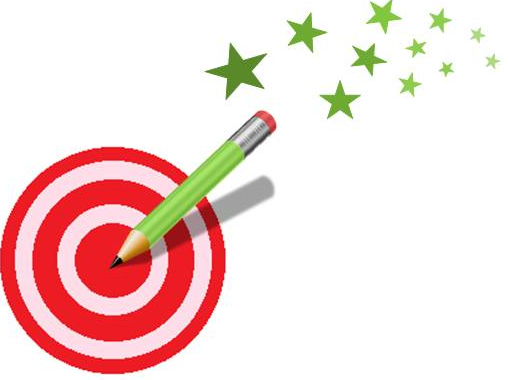 Regarde bien ces calculs avant de commencer.
Effectue ces calculs.
Quelle stratégie as-tu utilisée ?
25+3=	8+41=
44+5=	6+32=
72+3=	5+84=
21+6=	7+22=